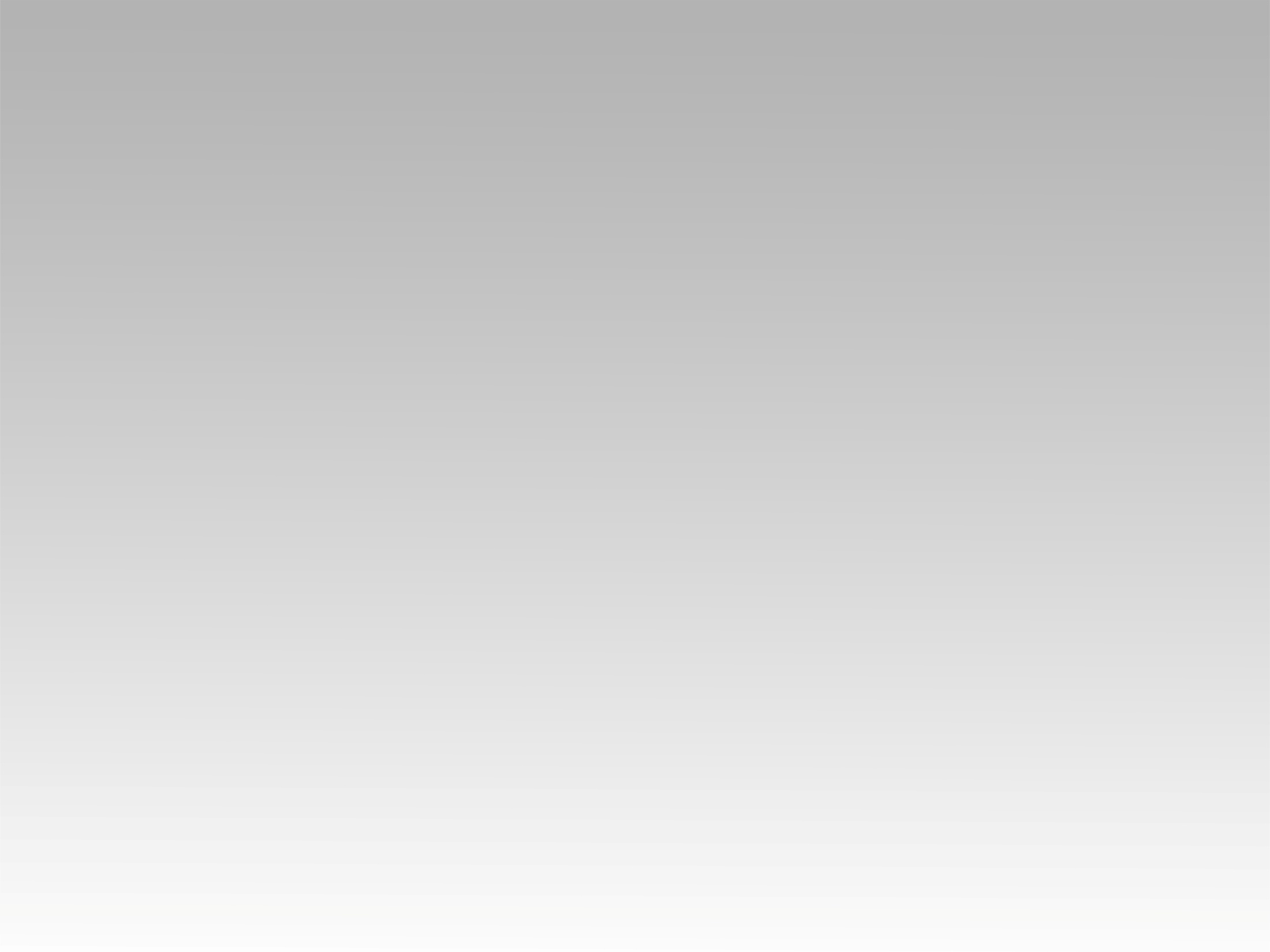 ترنيمة 
ودع ظلام الماضي قوم
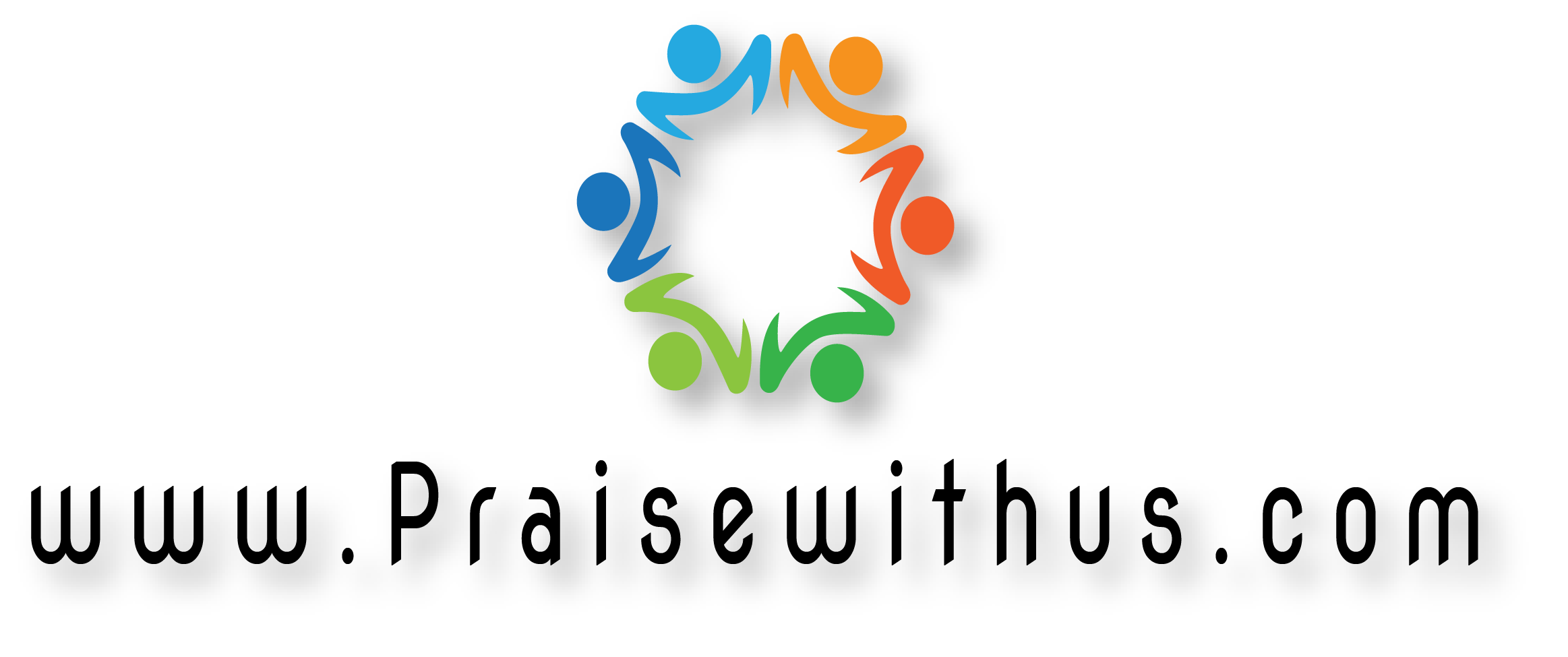 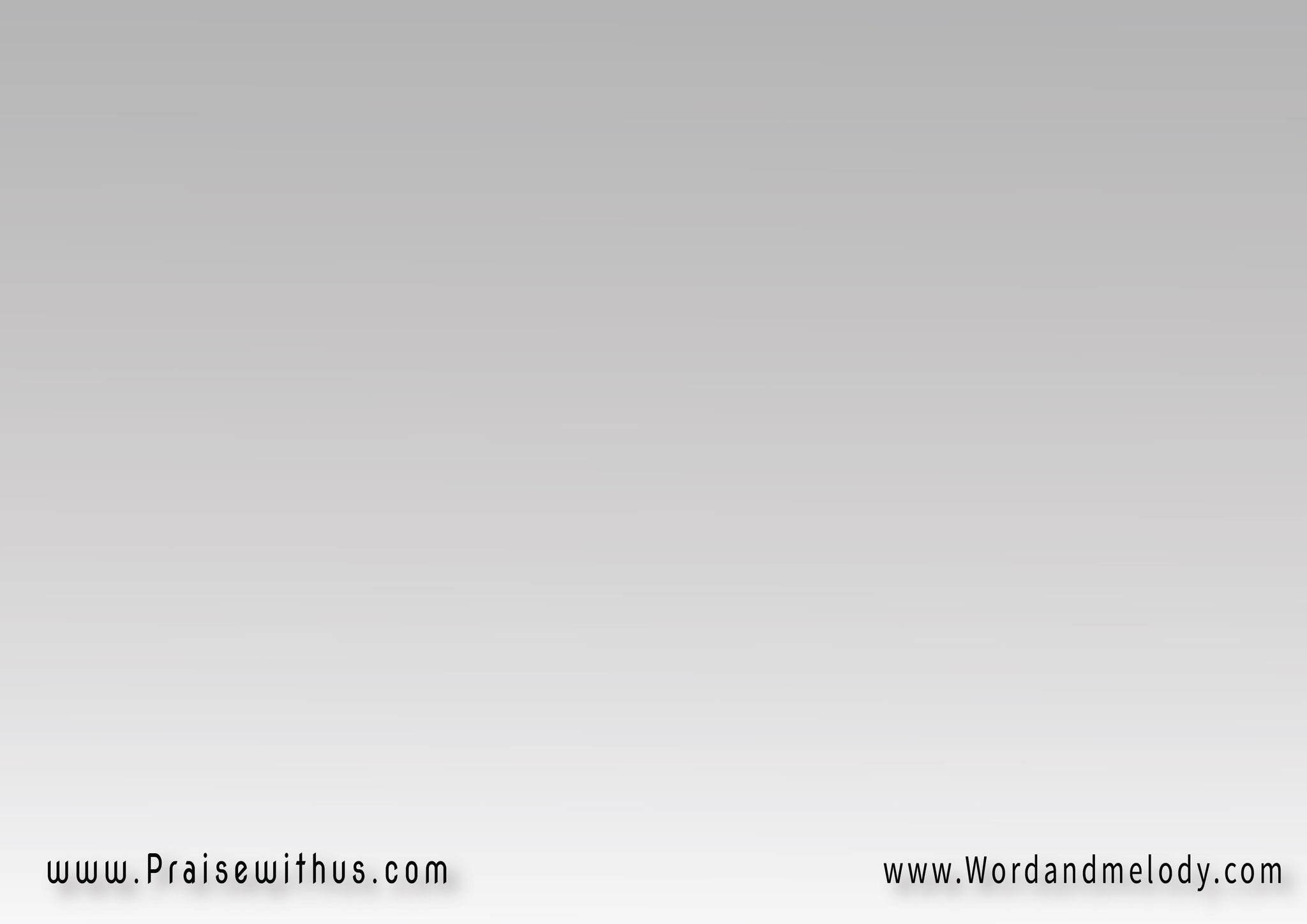 القرار:  
 ودع ظلام الماضي قوم 
(قول ليه لا أسفا ًعليك )2
أصلك بقيت إنسان جديد 
(قول ليه لا أسفا عليك )2
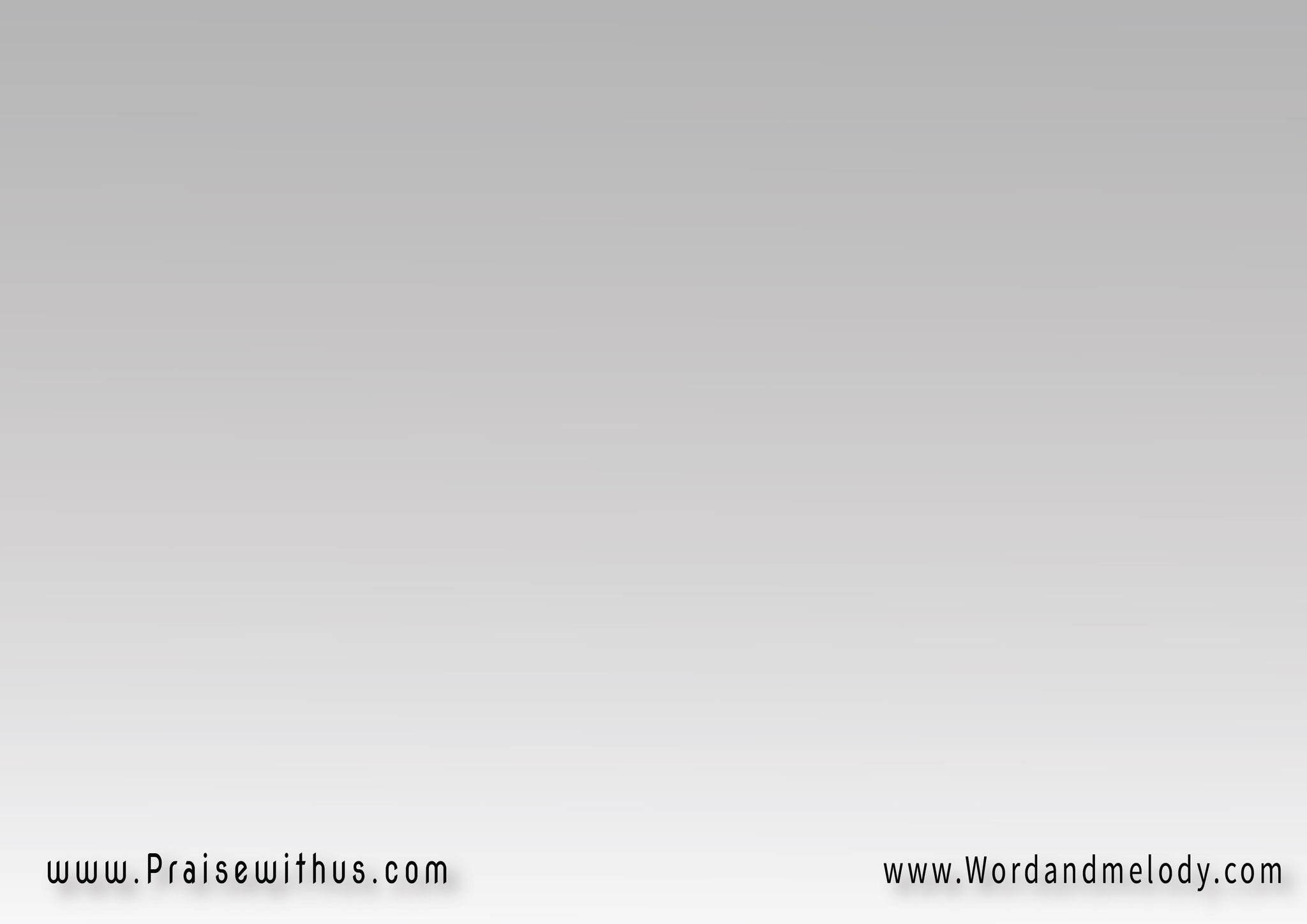 1-
نور المسيح ضواي 
شديد بيضوي ليك طول الطريق
كلماته ليك زي النبع
 يرويك من عطش الهجير
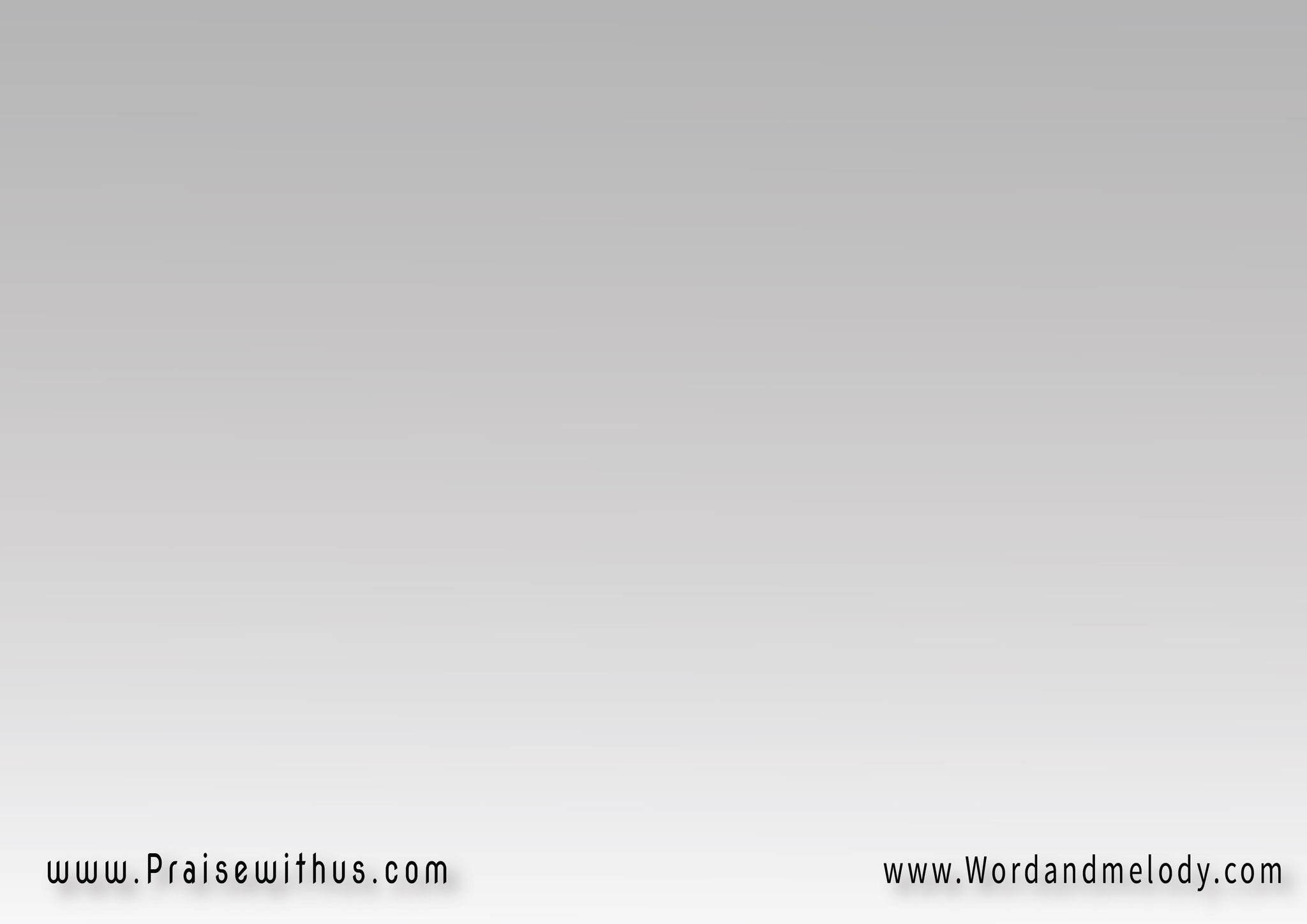 القرار:  
 ودع ظلام الماضي قوم 
(قول ليه لا أسفا ًعليك )2
أصلك بقيت إنسان جديد 
(قول ليه لا أسفا عليك )2
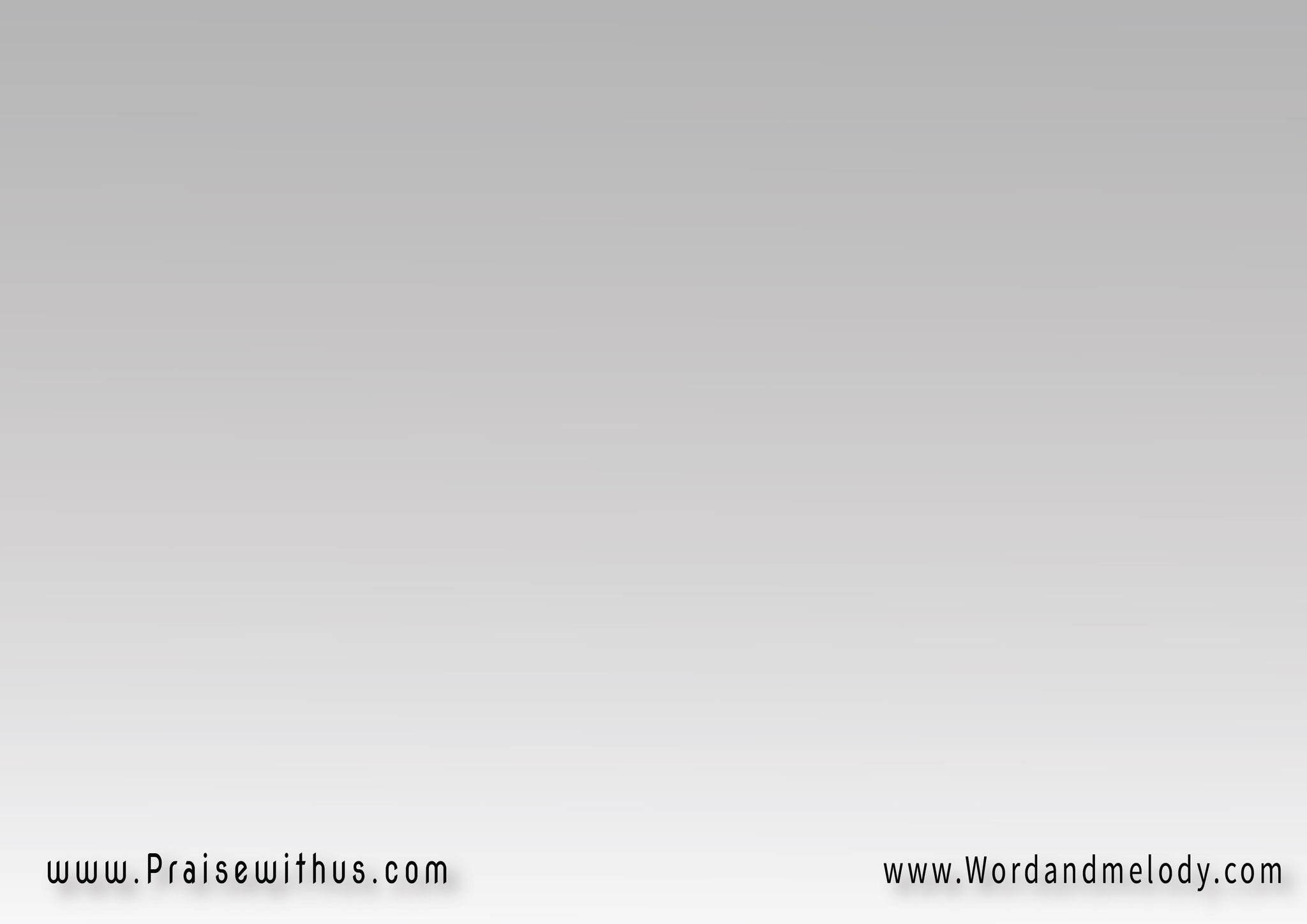 2-
يمسح دميعات الوجع 
يرويك من حبه الكبير
يسرح معاك فوق الدرب 
بعناية من عند القدير
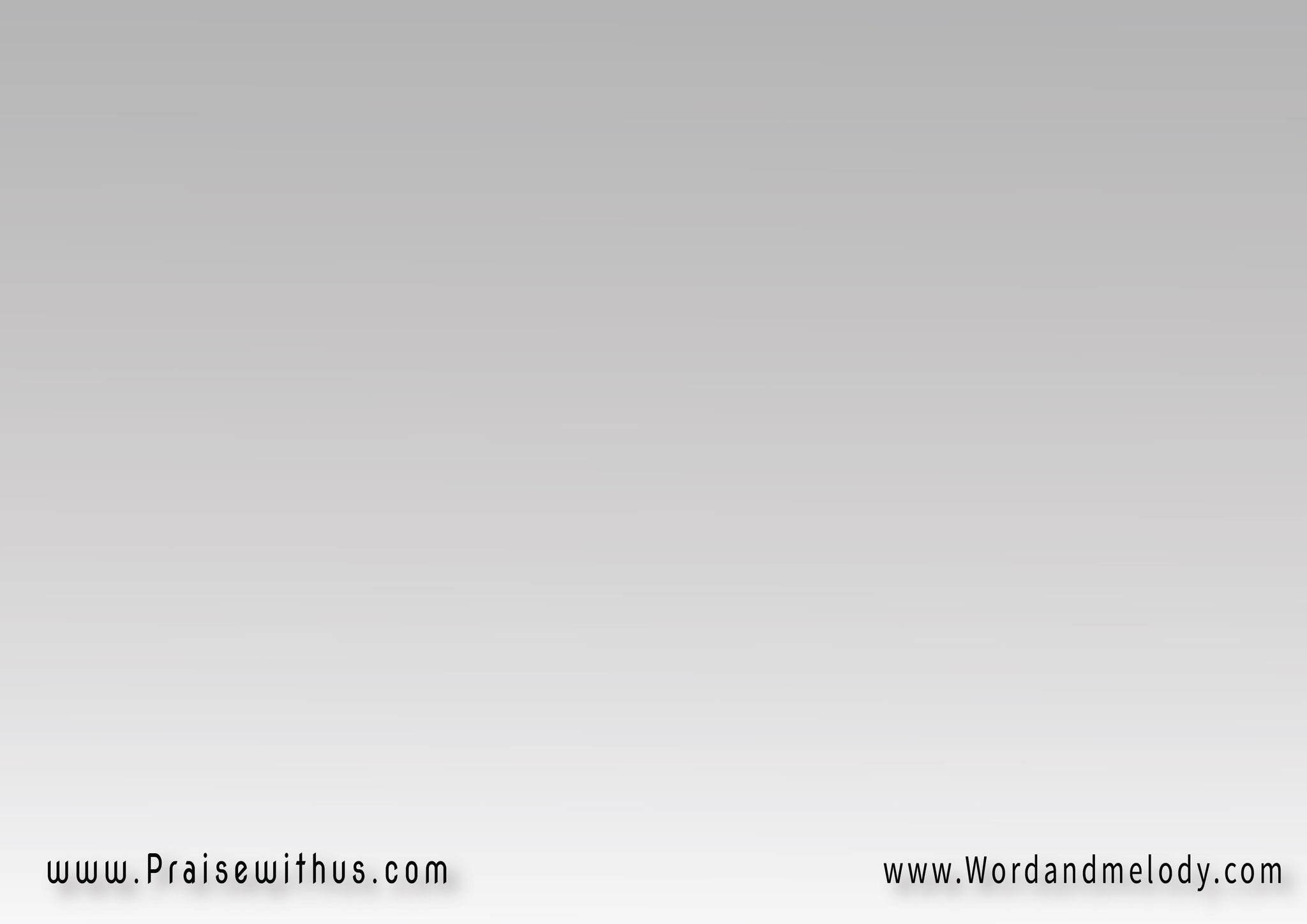 القرار:  
 ودع ظلام الماضي قوم 
(قول ليه لا أسفا ًعليك )2
أصلك بقيت إنسان جديد 
(قول ليه لا أسفا عليك )2
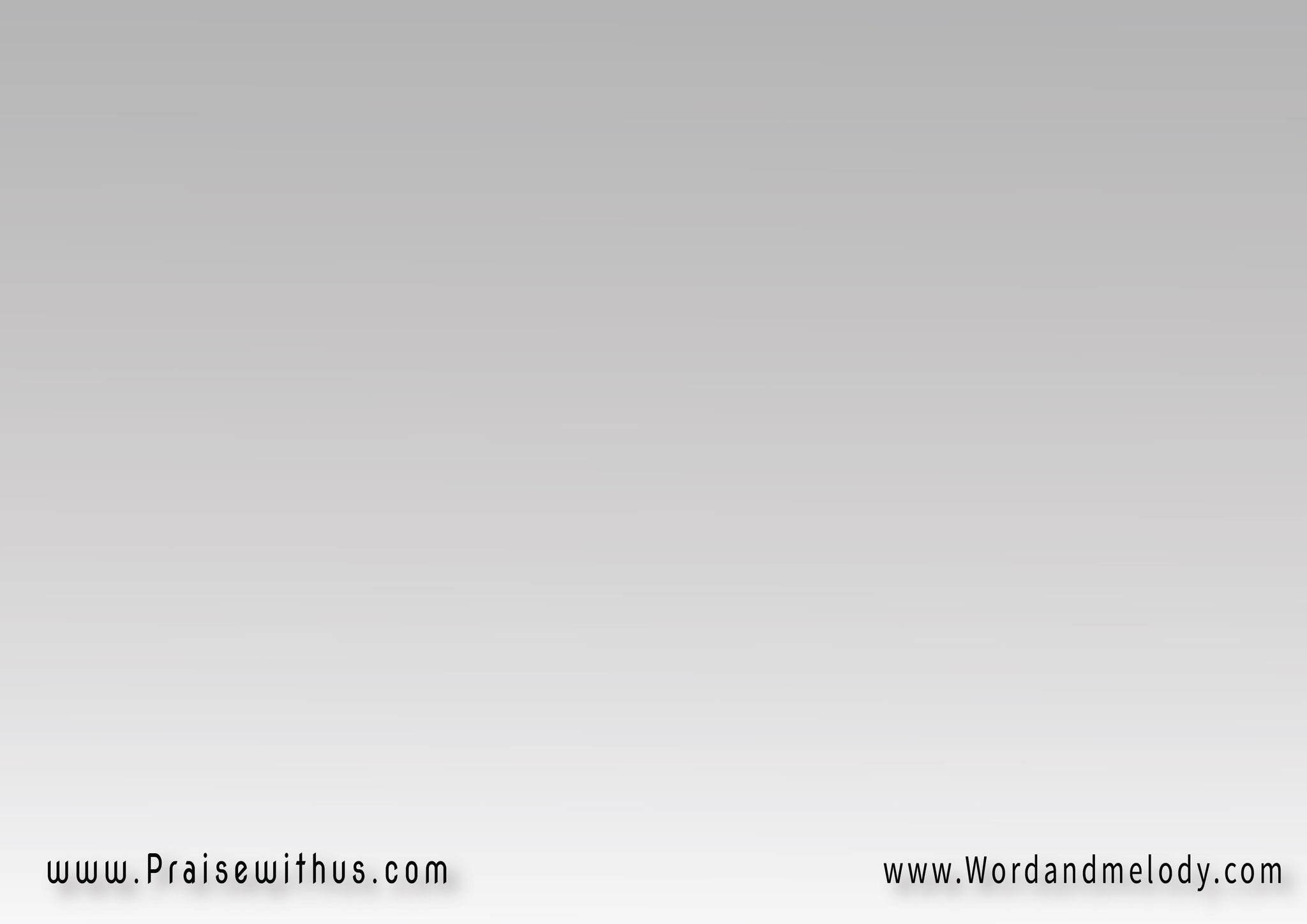 3-
ثبت خطاك معاه كن
 بقناعة ثابت زي جبل
ما يهمك الفات وانطوى 
ركز خطاك فوق المسير
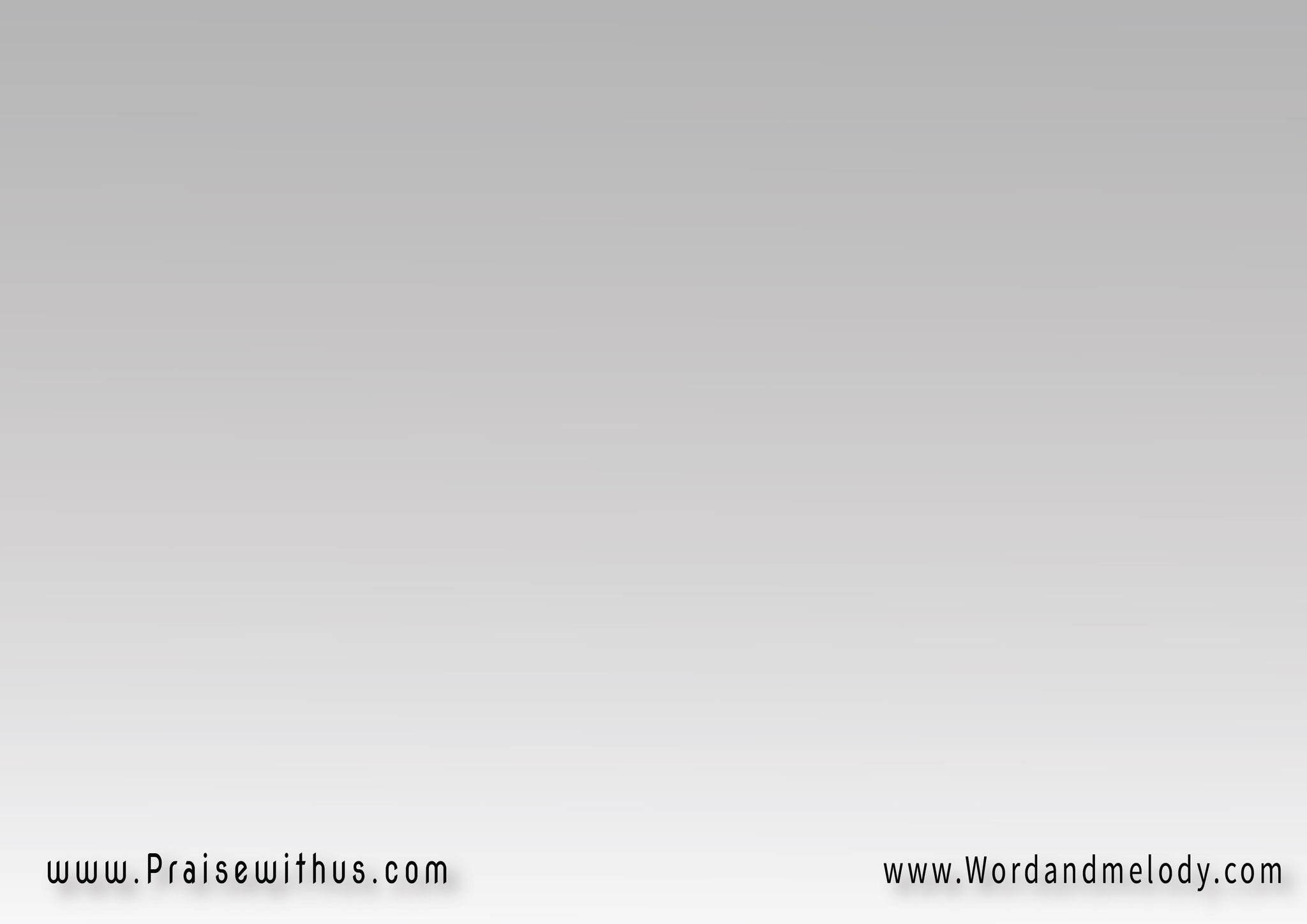 القرار:  
 ودع ظلام الماضي قوم 
(قول ليه لا أسفا ًعليك )2
أصلك بقيت إنسان جديد 
(قول ليه لا أسفا عليك )2
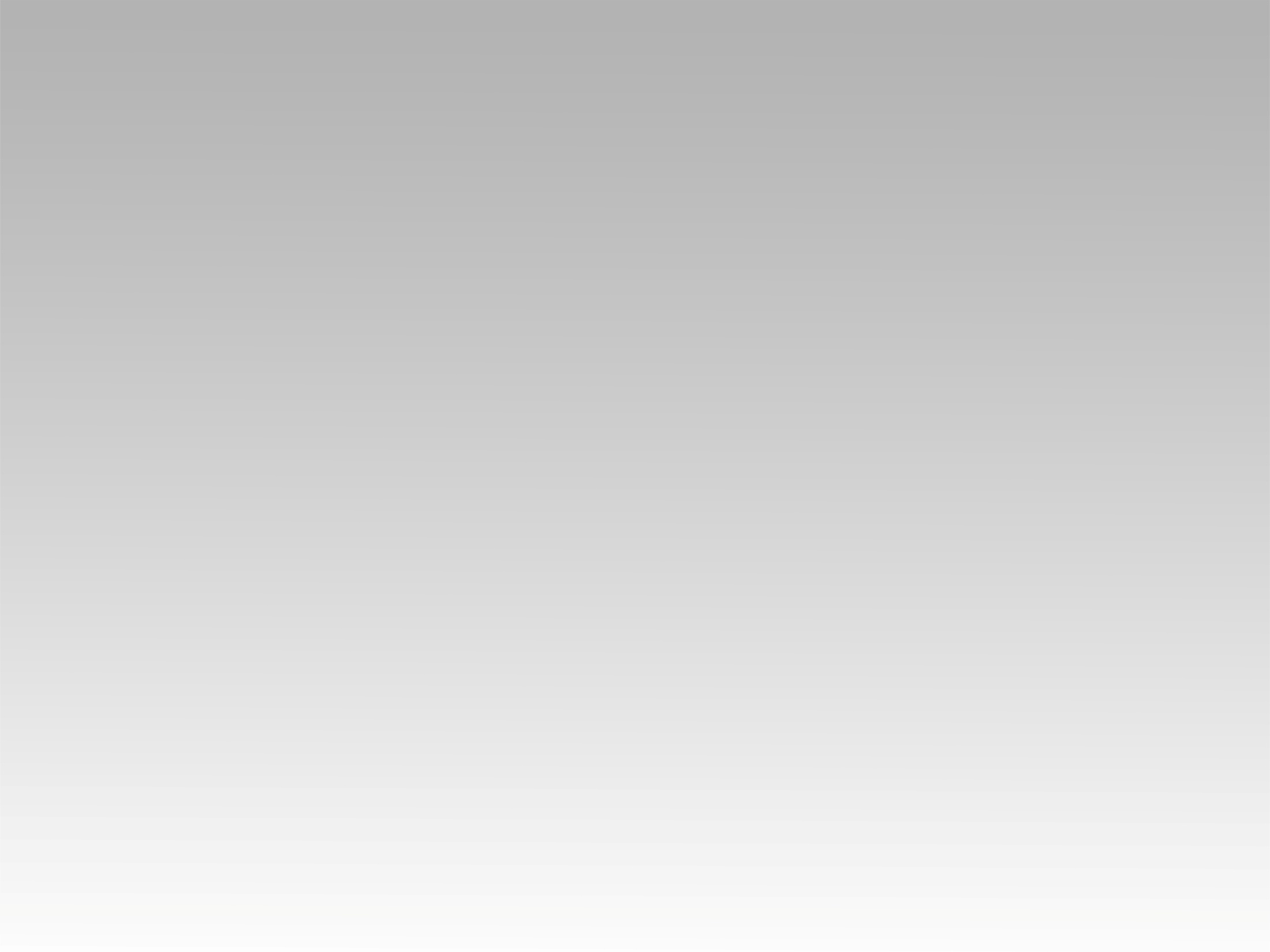 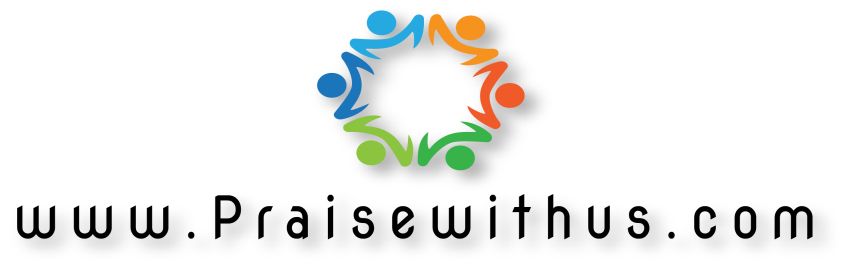